Emissions Banking and Trading (EBT) Updates
Marie Mercado
Air Permits Division
Advanced Air Permitting Seminar 2022
Presentation Overview
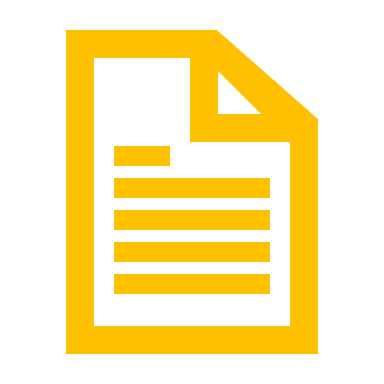 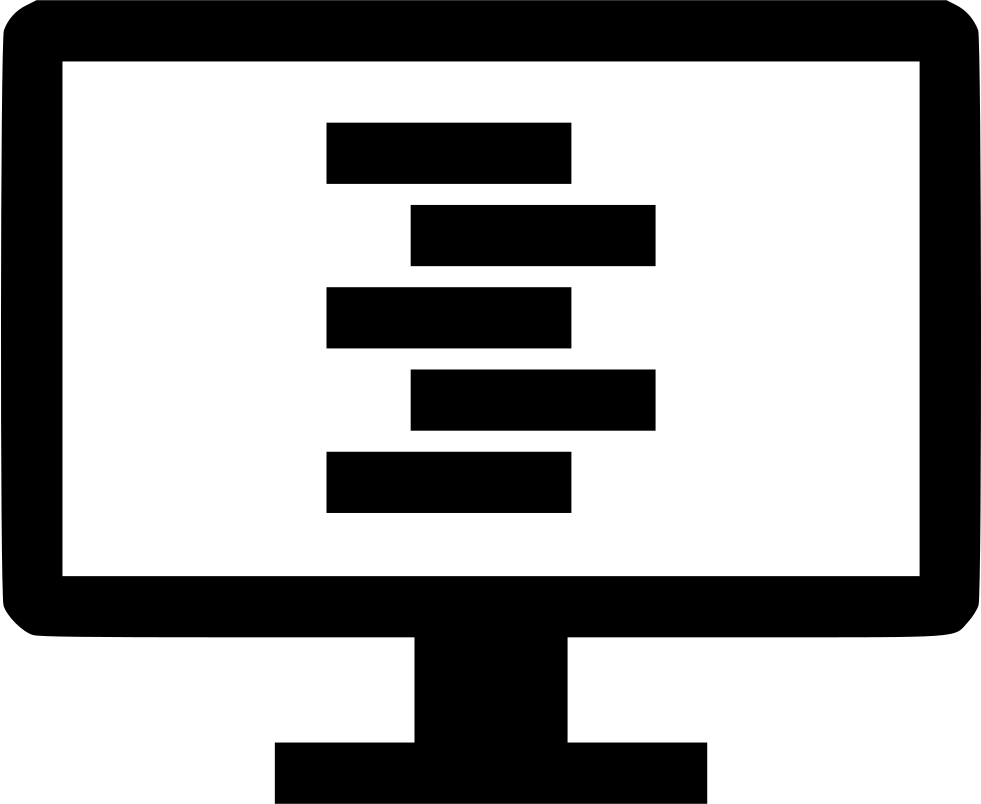 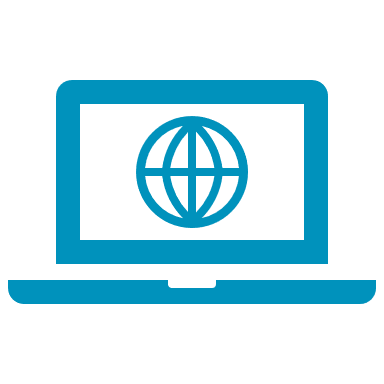 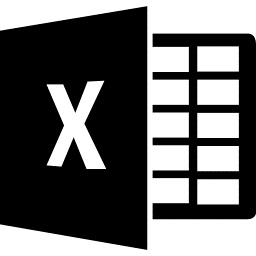 [Speaker Notes: ERC = Emission Reduction Credits
STEERS = State of Texas Environmental Electronic Reporting System

Computer Screen Icon Attribution: https://icon-library.com/icon/program-icon-0.html.html>Program Icon # 428251]
EBT Programs
Mandatory Cap & Trade Programs
MECT, HECT, & EBTA
Enforceable cap
Limit NOX/HRVOC/SO2 emissions from affected facilities within a region
Voluntary Emission Credit Programs
DERC & ERC
Generated from emission reductions
Used for compliance purposes
[Speaker Notes: MECT = Mass Emissions Cap and Trade
HECT = Highly Reactive Volatile Organic Compound Emissions Cap and Trade
EBTA = Emissions Banking and Trading of Allowances

NOX = Nitrogen Oxides
HRVOC = Highly Reactive Volatile Organic Compound 
SO2 = Sulfur Dioxide

DERC = Discrete Emission Reduction Credit]
EBT and Air Permits: Offsets
EBT and Air Permits: Netting
Reductions certified as an ERC may be used in netting by the original generator per 30 TAC §101.306(a)(4) if: 
ERC has not been used, sold, reserved for use, or otherwise relied upon
Once used, ERC is voided & no longer available for trading or other use
[Speaker Notes: TAC = Texas Administration Code

30 TAC §101.306(a)(4): https://texreg.sos.state.tx.us/public/readtac$ext.TacPage?sl=R&app=9&p_dir=&p_rloc=&p_tloc=&p_ploc=&pg=1&p_tac=&ti=30&pt=1&ch=101&rl=306]
ERC Generation General Workbook
Goals
Increase application consistency & streamline reviews
Eliminate unnecessary information & common mistakes
Create predictability for EBT expectations
Developed for
Point Sources
Area Sources
Electric Generating Facilities
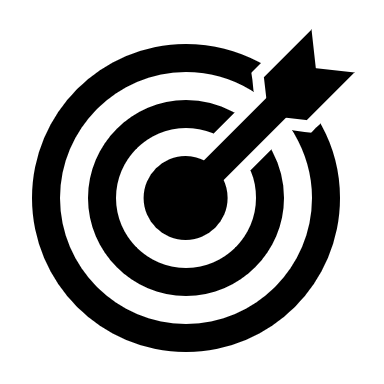 [Speaker Notes: EGF = Electric Generating Facilities]
Important Workbook Information
Location: EBT ERC Webpage
Mandatory: Beginning October 1, 2022
Submit: As attachment to STEERS ERC Generation Application
Helpful Resources: 
ERC Generation General Workbook Tip Sheet
YouTube Videos
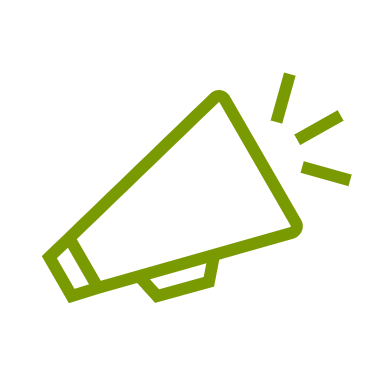 [Speaker Notes: EBT ERC Webpage: https://www.tceq.texas.gov/airquality/banking/erc_program.html]
Additional Workbook Information
Complete all required sections leaving no blanks
Submit workbook in Excel format with no modifications
Submitted workbook should not have red cells
Attach all requested supporting documentation
Confidential information cannot be submitted
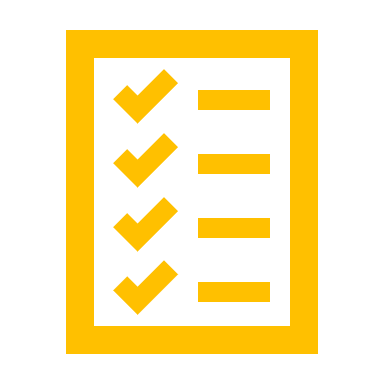 STEERS Forms
EBT forms available in STEERS:
ERC & DERC Forms
MECT & HECT Trades, Reports, & Offsets
EBTA Reports & Trades
EBT requests available in STEERS:
Legal Name Change
Reporting Waiver
Sign up for EBT E-mail Updates on the latest STEERS forms!
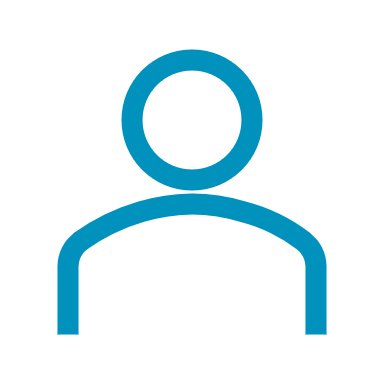 [Speaker Notes: E-mail Updates: https://public.govdelivery.com/accounts/TXTCEQ/subscriber/new]
Cap and Trade Deadlines
MECT & HECT
EBTA
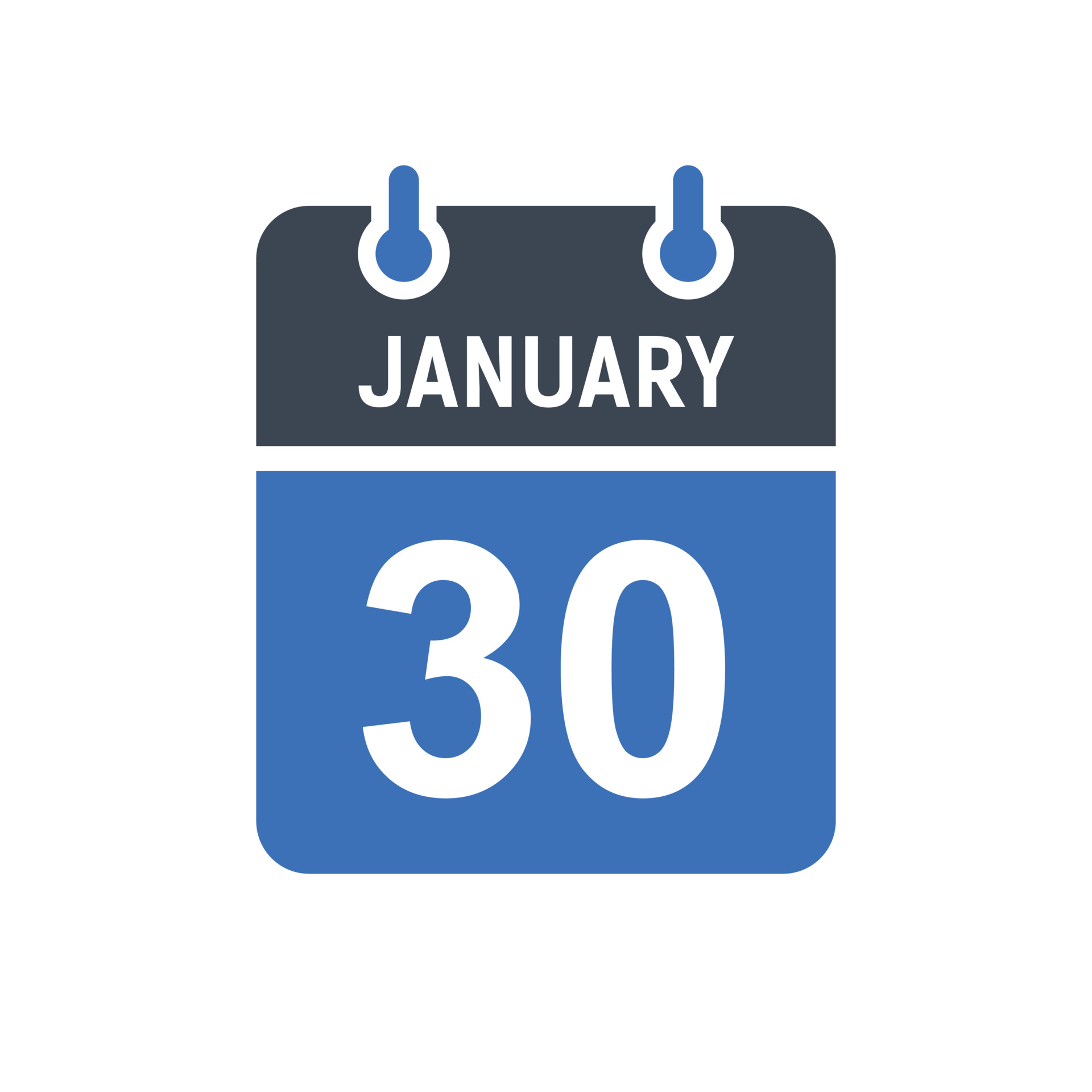 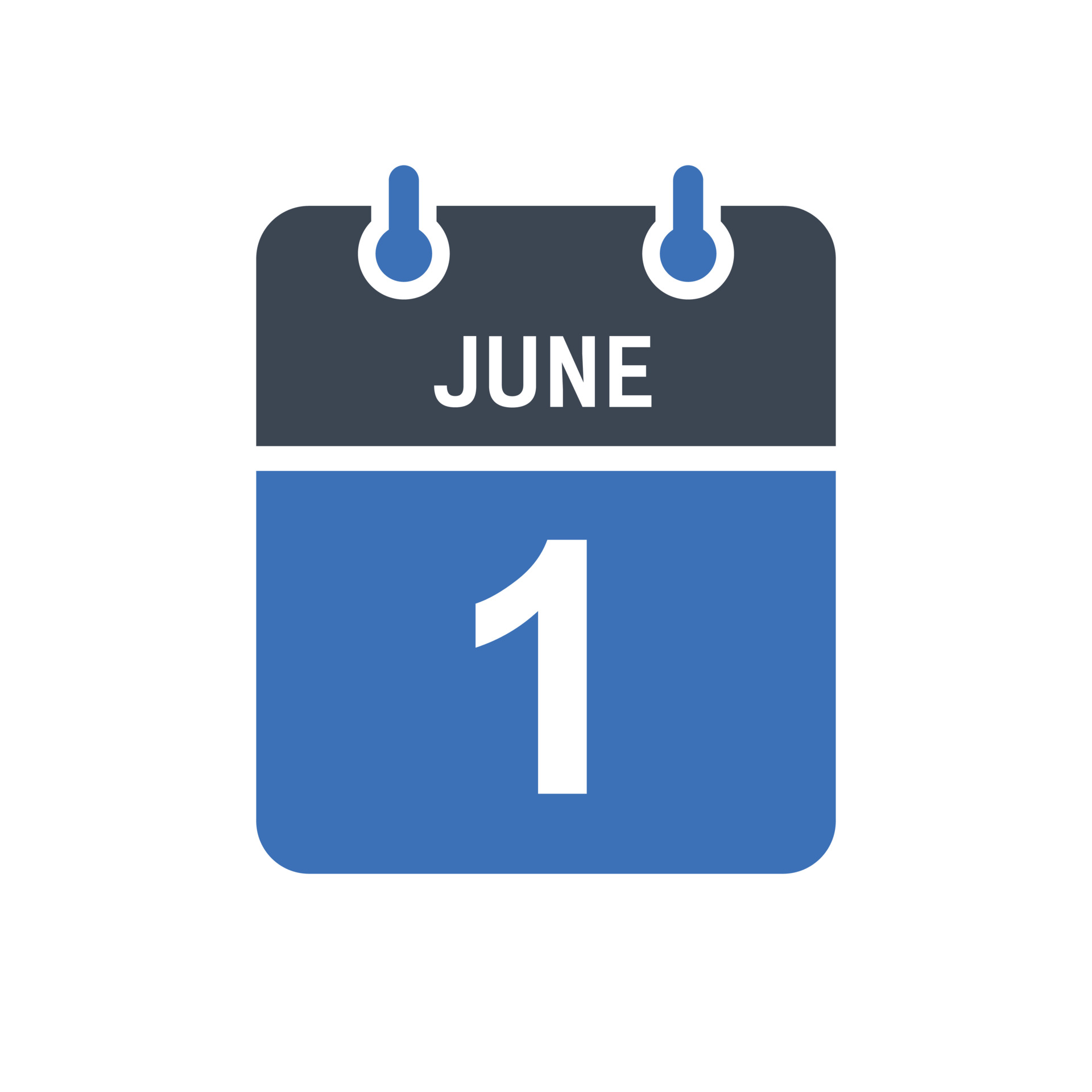 Trades
Reports
Trades
Reports
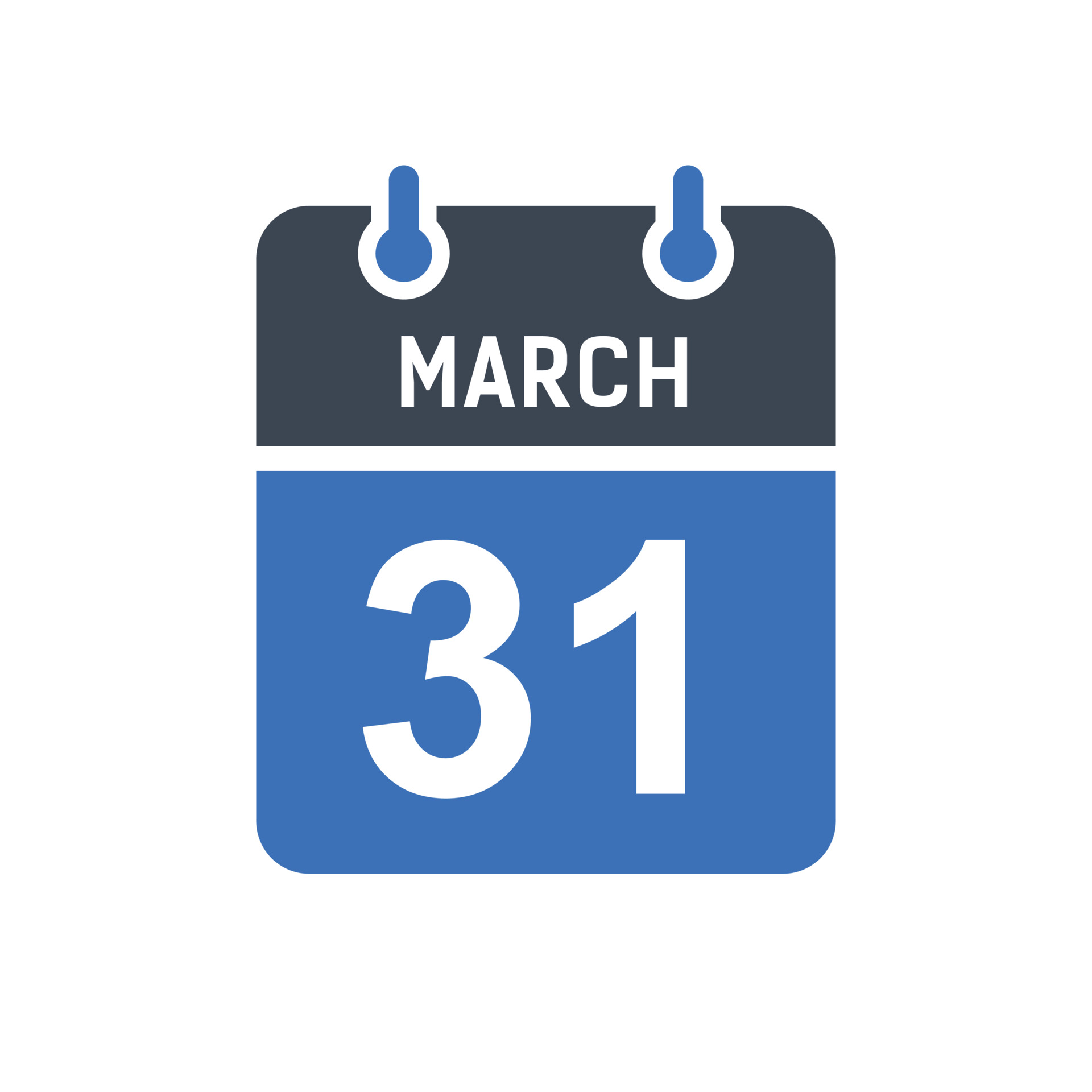 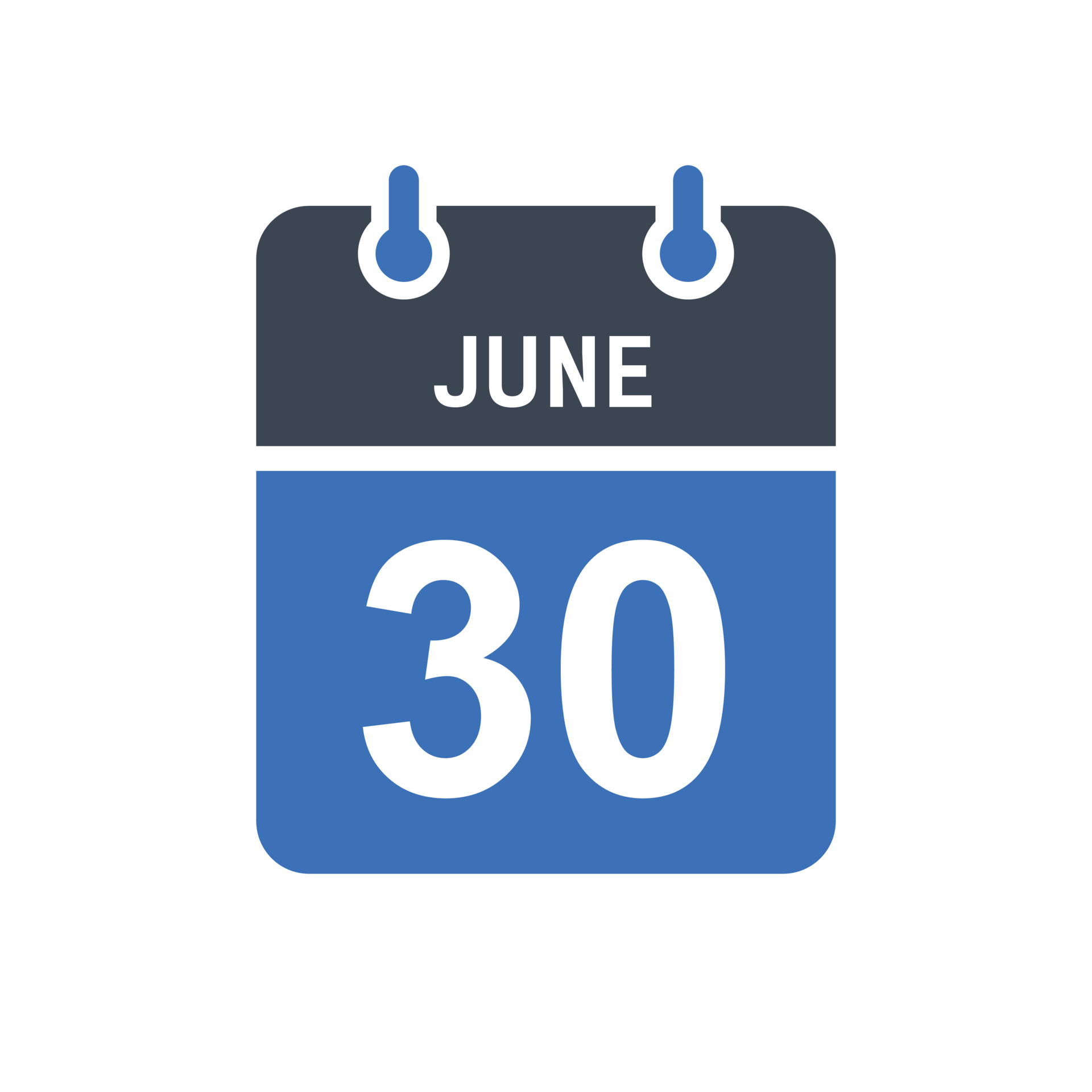 [Speaker Notes: Calendar Pages Attributions
January 30 & June 1: <a href="https://www.vecteezy.com/free-vector/holiday">Holiday Vectors by Vecteezy</a>
March 31 & June 30: <a href="https://www.vecteezy.com/free-vector/resources-icon">Resources Icon Vectors by Vecteezy</a>]
DERC Deadlines
Credits must be in the site’s account (portfolio) before use
Generations: 
90 days after generation period
Intent to Use: 
DFW – August 1st 
MECT – October 1st 
NSR Offsets & Mobile DERCs – 90 days before use
All Other – 45 days before use
Use:
90 days after use period
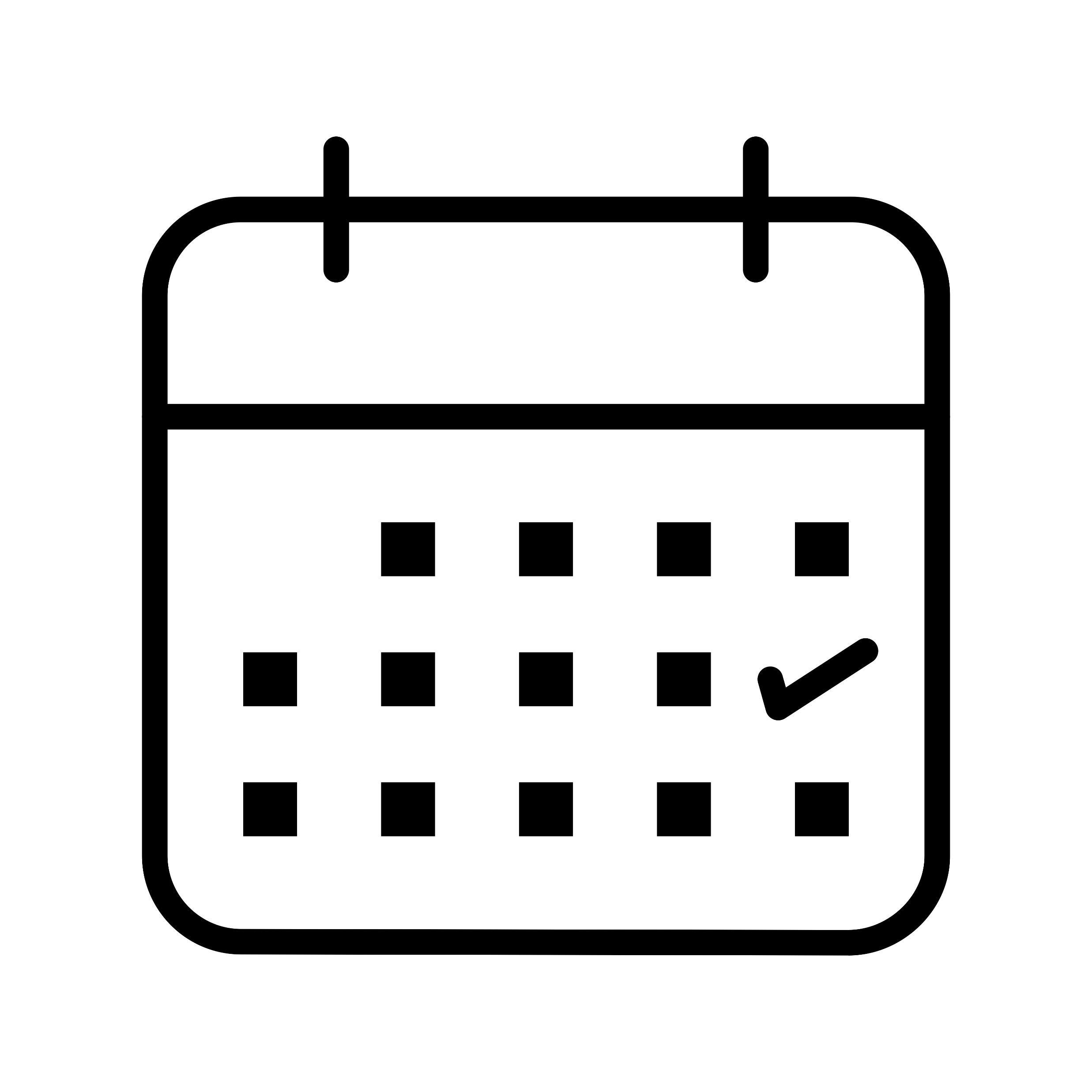 [Speaker Notes: DFW = Dallas-Fort Worth
NSR = New Source Review

Calendar Attribute: <a href="https://www.vecteezy.com/free-vector/calendar-icon">Calendar Icon Vectors by Vecteezy</a>]
ERC Deadlines
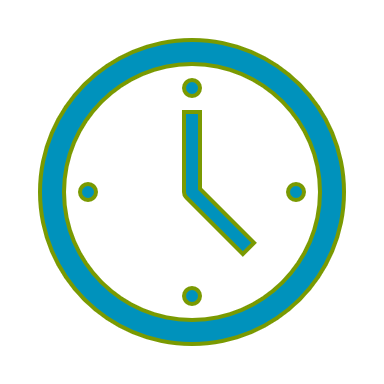 Credits must be in the site’s account (portfolio) before use
Generations: 
2 years after facility’s emission reduction date
Intent to Use:
90 days before use
Online Resources
EBT Main Webpage
Program-Specific Webpages
STEERS Guidance
Credit & Allowance Exchange
Credit & Allowance Registry
EBT Project Information
EBT Account Balances
TCEQ Records Online
EBT Project Files
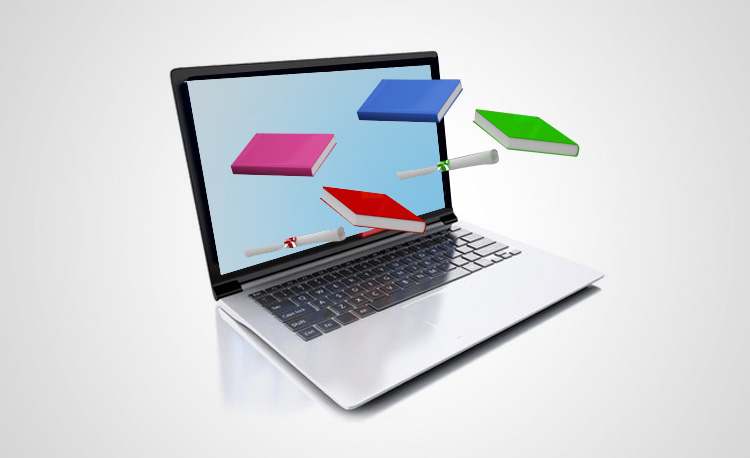 [Speaker Notes: EBT Main Webpage: https://www.tceq.texas.gov/airquality/banking/banking.html
Credit & Allowance Registry: https://www2.tceq.texas.gov/airperm/index.cfm?fuseaction=ebt_dpa.regTCEQ Records Online: https://records.tceq.texas.gov/cs/idcplg?IdcService=TCEQ_SEARCH]
Questions
Visit EBT Webpage 
Sign up to receive e-mail updates
Follow us @ TCEQ
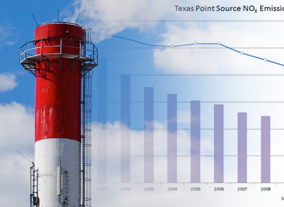 Contact Us
Marie Mercado
Marie.Mercado@tceq.texas.gov  
(512) 239-2054
EBT Inbox
ebt@tceq.texas.gov
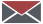 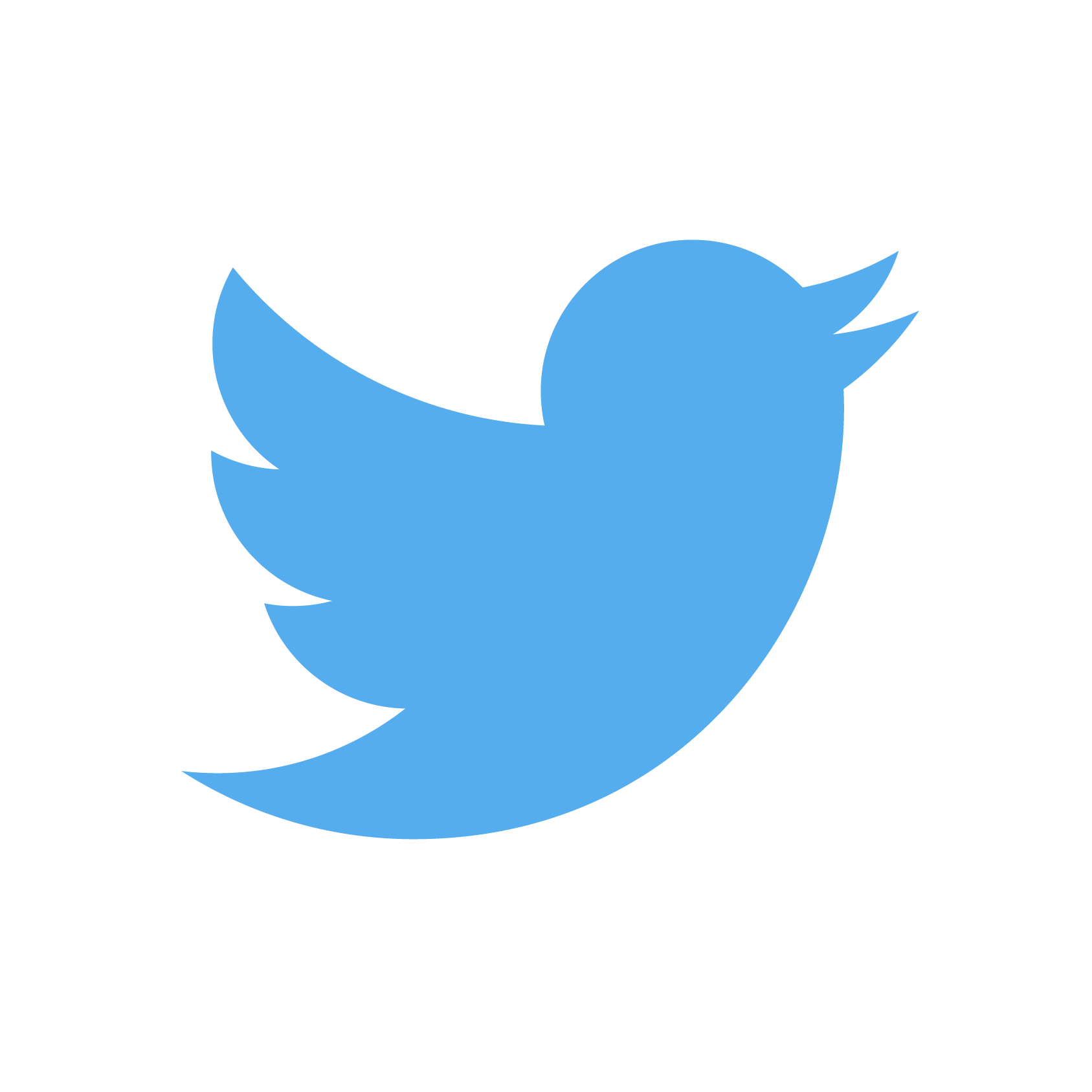 [Speaker Notes: EBT Webpage: https://www.tceq.texas.gov/airquality/banking/banking.html
E-mail Updates: https://public.govdelivery.com/accounts/TXTCEQ/subscriber/new
TCEQ Twitter: https://twitter.com/TCEQ]